Biomedical Engineering
Divya Bhakta
Education
Minimum requirement: Bachelors degree in Biomedical Engineering 
 Many different specializations: 
Biomechanics
Bioinstrumentation
Cell tissue
Biomolecular engineering
Medical optics
Top 5 Schools: 
Georgia Tech 
Rice University 
University of California-Irvine 
Clemson University 
University of Utah 
Average Education Time: 4 years to complete Bachelors 
Additional 1-2 years for Masters
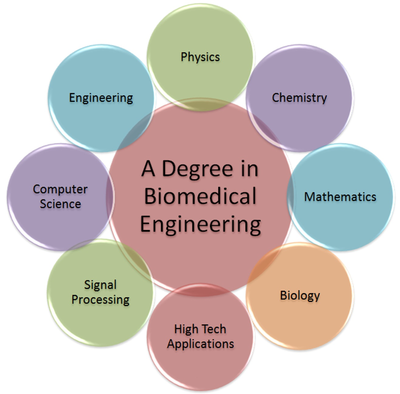 Training
Additional training needed (postemployment) to attain competency in the skills needed in this occupation.
Co-ops 
Internships 
Students will learn how to operate machinery and work with higher level engineers
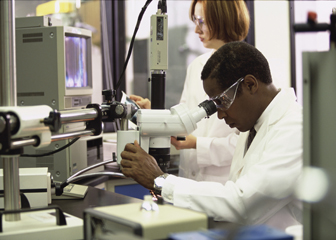 Job Location
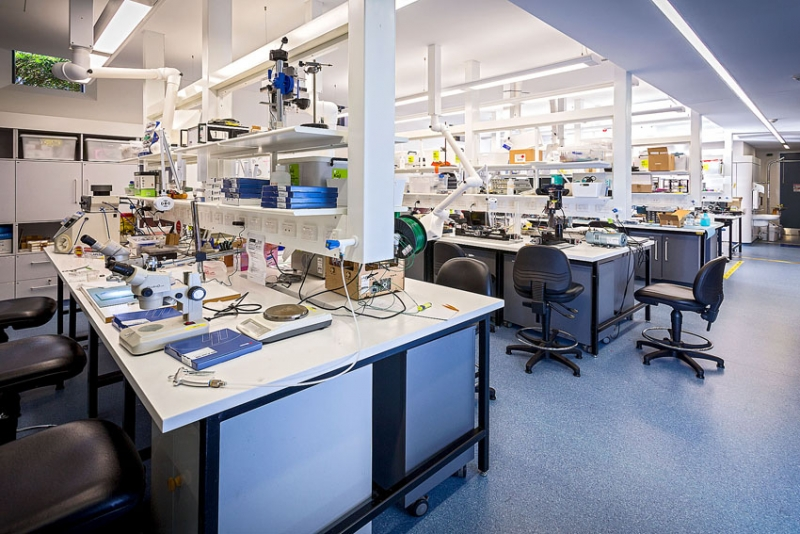 Manufacturing
Universities 
Research Facilities 
Hospitals
Medical Institutions
Average Starting Salary
$53,800
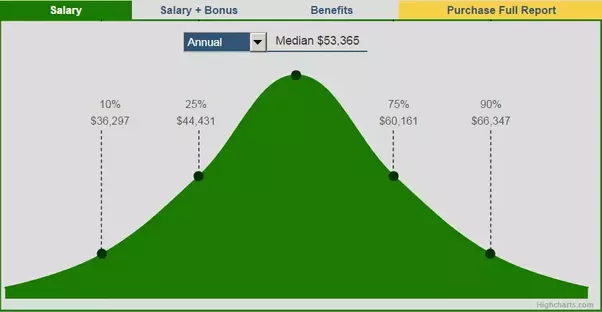 Average ten-year Salary
Salary grows an average of 82% to $97,800 by mid-career
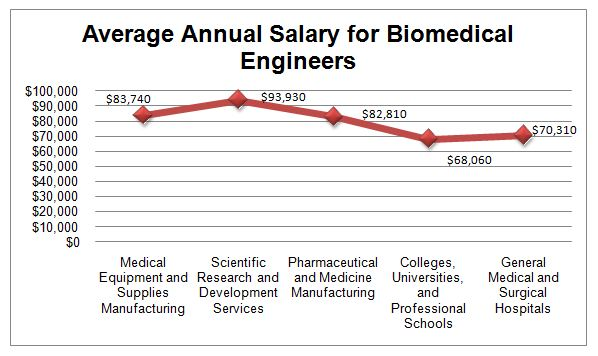 Areas of the Country
The highest paid biomedical engineers make the most in metropolitan areas 
Anaheim, California
Tucson, Arizona
Taunton, Massachusetts
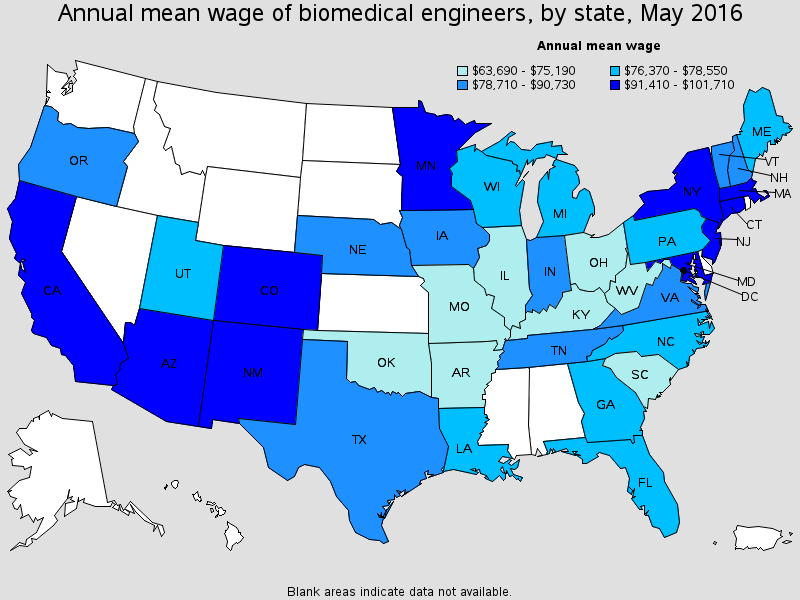 Outlook
Projected increase of 7 percent from 2016 to 2026
Biomedical engineers will see employment growth because of increasing possibilities brought by new technologies and increasing applications to medical equipment and devices
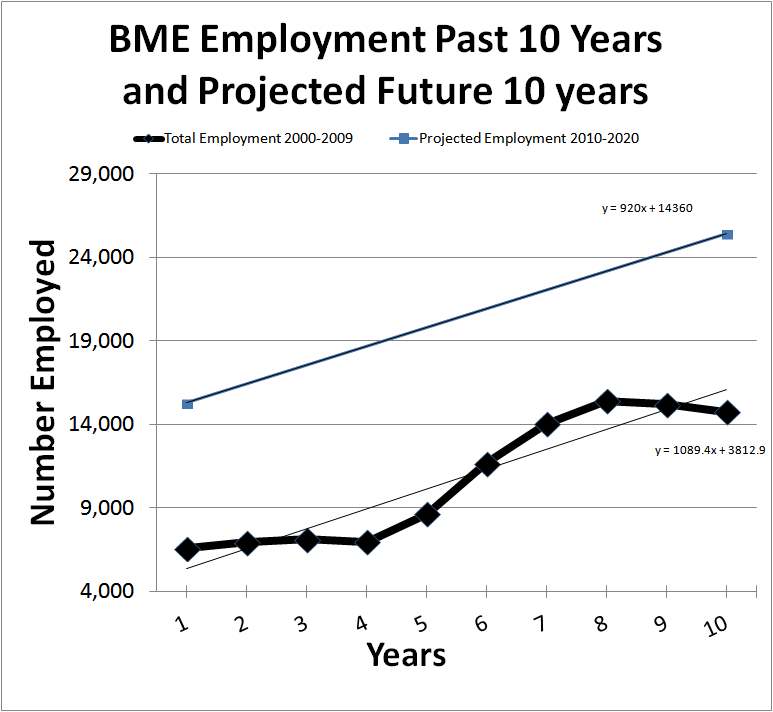 Turnover Rate
Around 15%
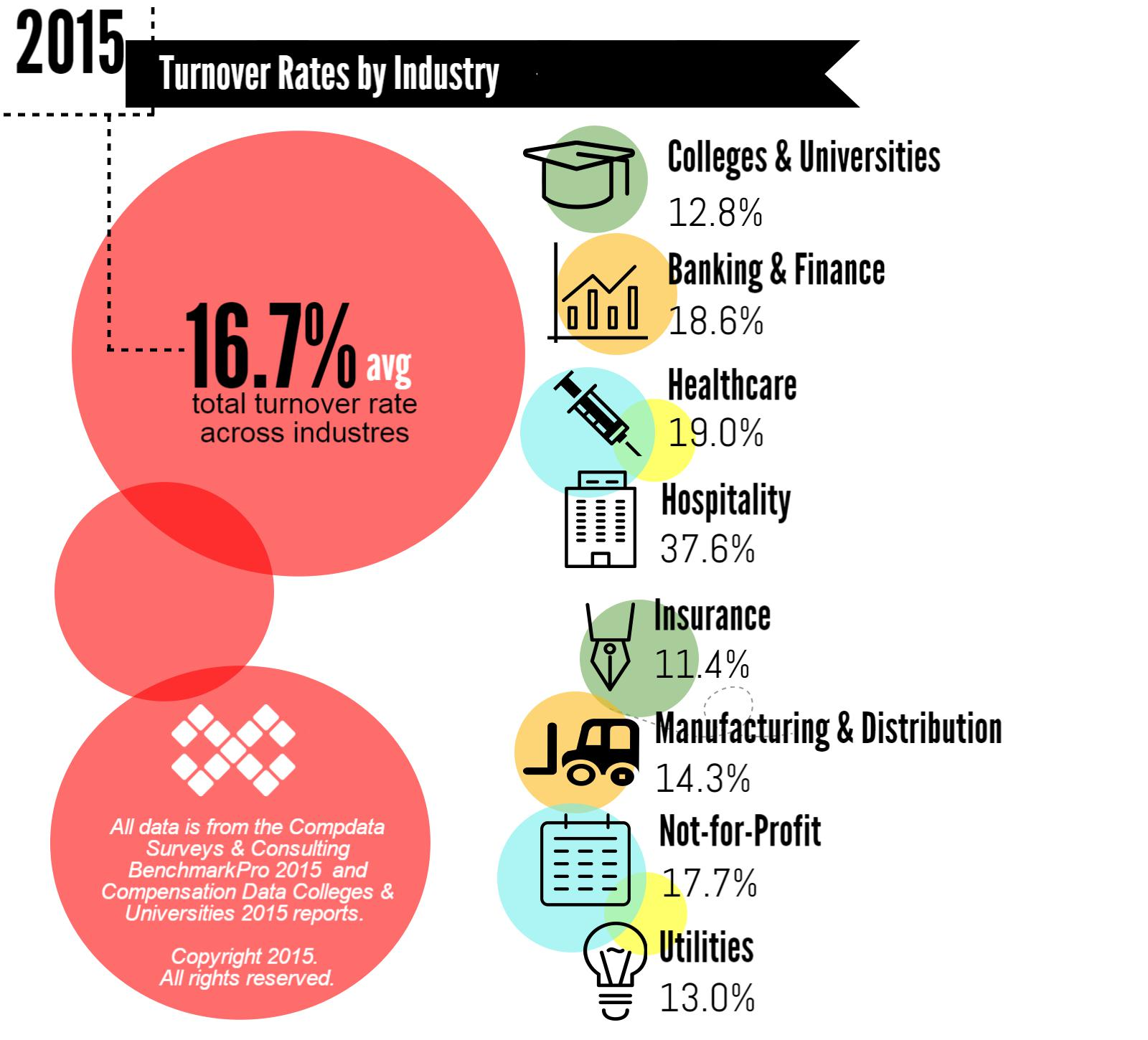 Working Conditions
Biomedical engineer may be exposed to disease, electric shock, radiation, burns and toxic fumes as part of the job
Overtime is not unusual, and hospital-employed engineers are often on-call. Those working in sales or performing field engineering may travel extensively.
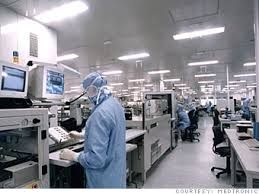 Nature of Work
Design biomedical equipment and devices, such as artificial internal organs, replacements for body parts, and machines for diagnosing medical problems
Install, adjust, maintain, repair, or provide technical support for biomedical equipment
Research the engineering aspects of the biological systems of humans and animals with life scientists, chemists, and medical scientists
Prepare procedures, write technical reports, publish research papers, and make recommendations based on their research findings
Related Careers
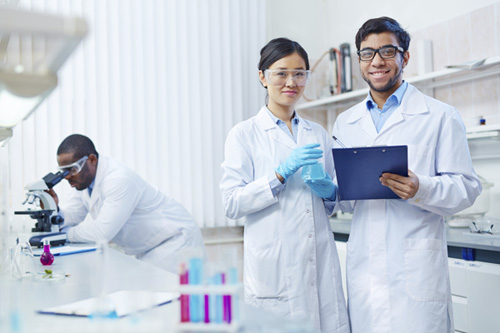 Biochemists 
Architectural Engineer
Chemical Engineer
Electrical Engineer
Sales Engineer
Interesting Facts
Biomedical engineering merges medicine and engineering to improve the quality of healthcare through innovative medical devices and processes
There are many different specializations within the biomedical field
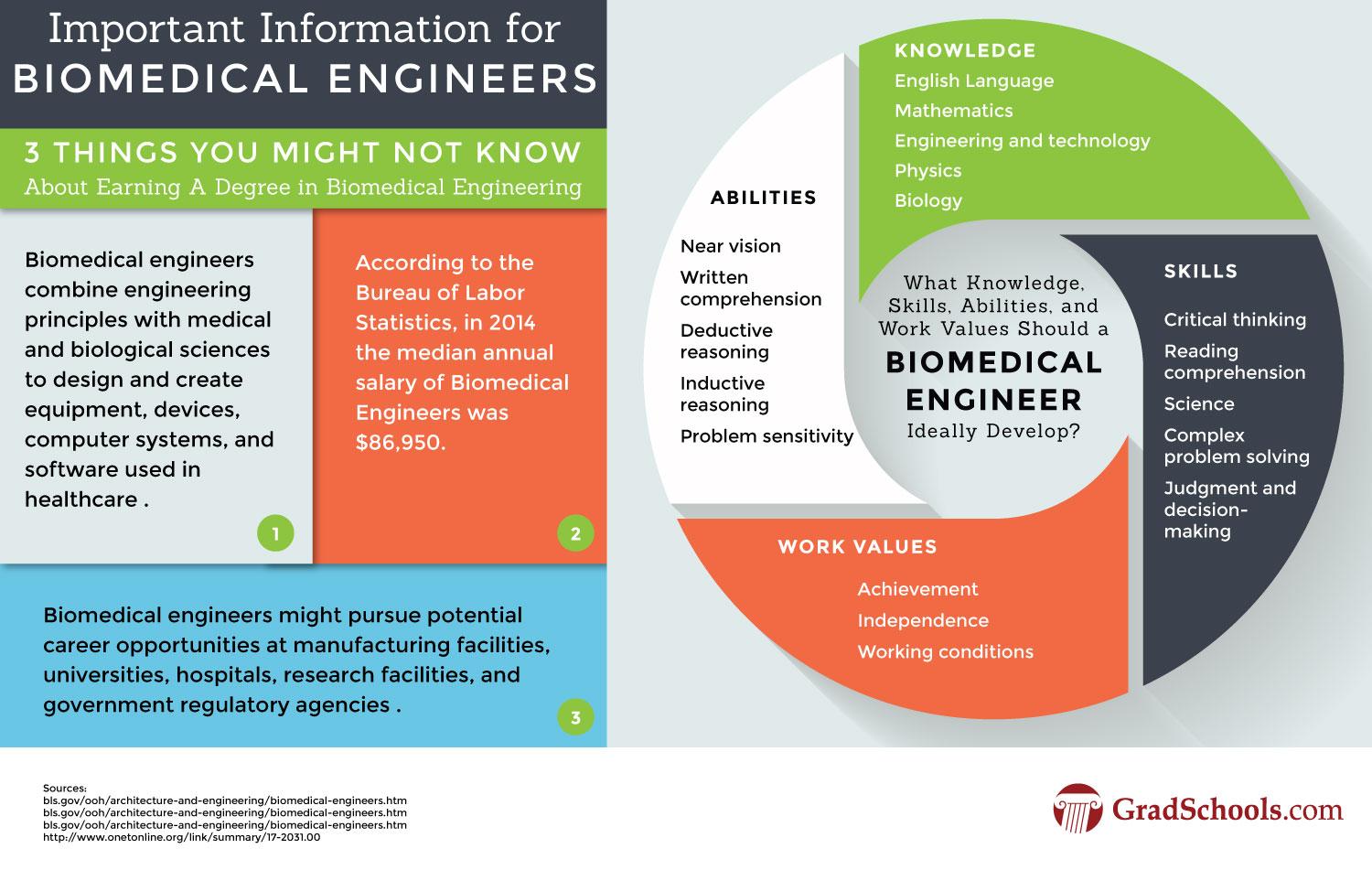 Work Cited
https://www.bls.gov/ooh/architecture-and-engineering/biomedical-engineers.htm#tab-8
https://careertrend.com/dangers-risks-being-biomedical-engineer-32340.html
https://www.mtu.edu/biomedical/department/what-is/index.html